DESSERT
Dr Nair Anishkumar
Hemodynamic classification of VSD
Restrictive-
                             LVSP > RVSP
                             pulm /aortic systolic pressure ratio < 0.3
                             Qp / Qs<1.4/1
Moderately restrictive – 
                              RVSP high, but less than LVSP
                             - Qp/Qs 1.4/2.2
Non restrictive -
                              RVSP , LVSP, PA , Aortic systolic pressures   			equal
                                 Qp/Qs >2.2
                                 Flow determined by PVR
PDA classification
Large PDA -  ≥ diameter than 1 of the proximal branch pulmonary arteries.
Moderate PDA < diameter than 1 of the proximal branch pulmonary arteries with some degree of LA/LV dilation.
Small PDA - no dilation of the left atrium or left ventricle.
PULMONARY HYPERTENSION HISTOLOGIC CLASSIFICATION
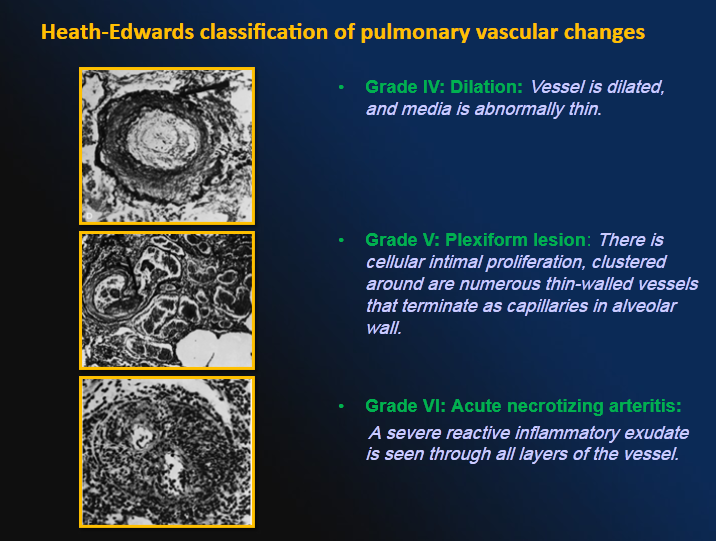 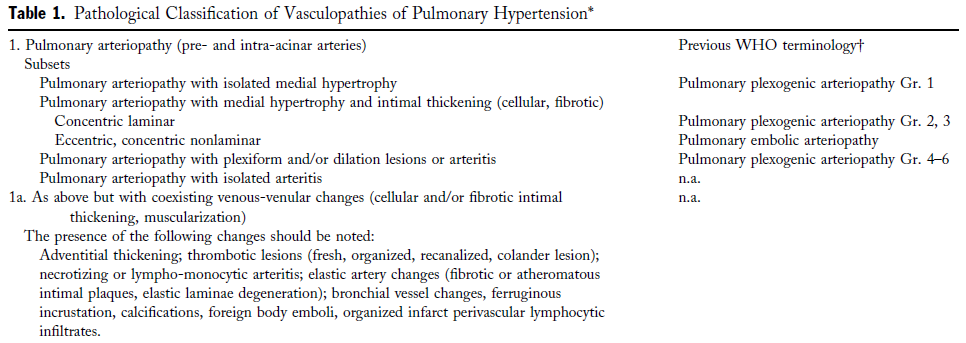 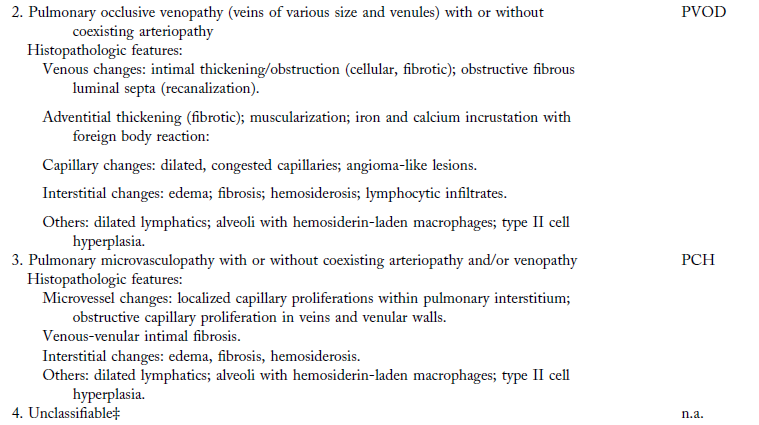 TYPES OF BICUSPID AORTIC VALVE
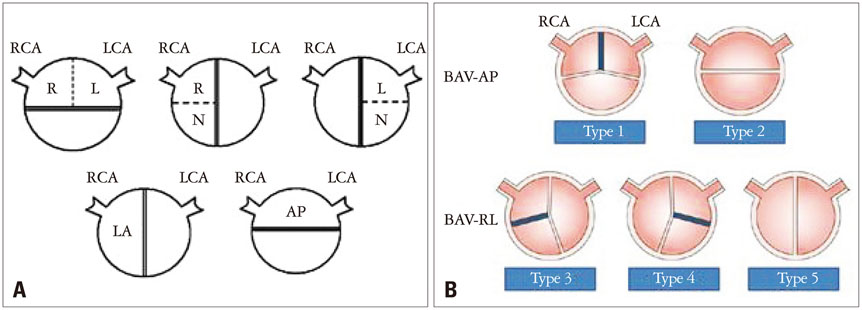 [Speaker Notes: Diagrams showing the classic (A) and new (B) classification of bicuspid aortic valve phenotypes. The classic classification is basically based on demonstration of two fused aortic cusps, whereas new classification on the orientation of the fused bicuspid aortic valve 
AP: anterior-posterior, BAV-AP: bicuspid aortic valve with fusion of the right and left coronary cusps, BAV-RL: bicuspid aortic valve with fusion of the right or left coronary cusp and noncoronary cusp,]
BAV Aortopathy
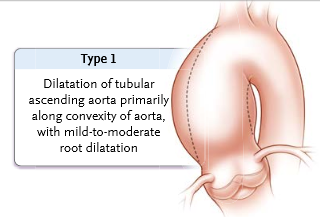 The most common type, 
Associated with an older age  at diagnosis (>50 years), valvular stenosis and  the RL fusion pattern
BAV Aortopathy
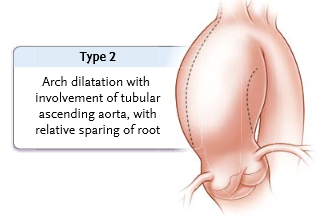 Frequently extending into the transverse aortic arch and RN fusion pattern
BAV Aortopathy
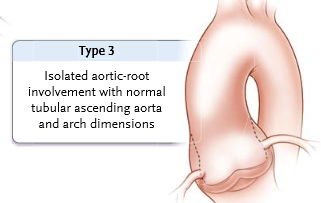 Type 3 also called the root phenotype
Associated with a younger age at diagnosis (<40 years), male sex, and aortic regurgitation
This type ofbicuspid aortopathy is most likely to be associated with a genetic cause
Frequency of Eisenmenger- Paul wood series
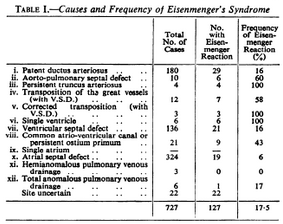